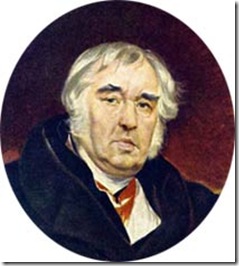 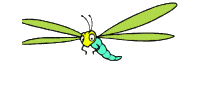 И.А. Крылов Басня «Стрекоза и Муравей»
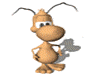 Крылов позаимствовал идею басни о стрекозе и муравье у баснописца Лафонтена, который в свою очередь подсмотрел сюжет у не менее известного древнегреческого писателя Эзопа.
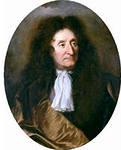 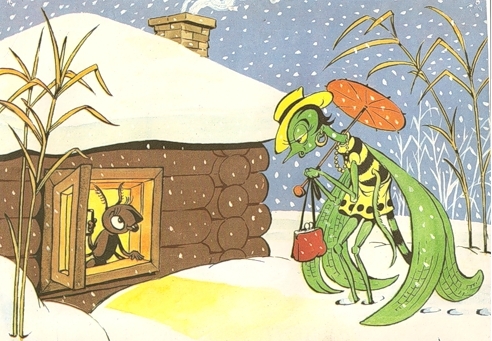 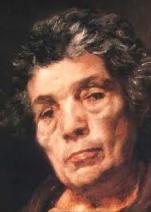 Тема: О беспечности и легкомыслии
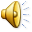 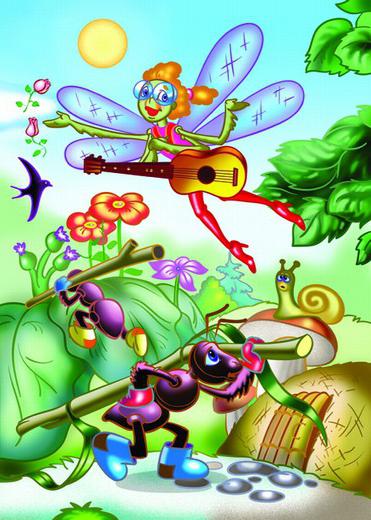 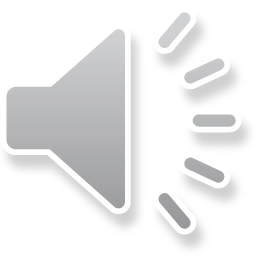 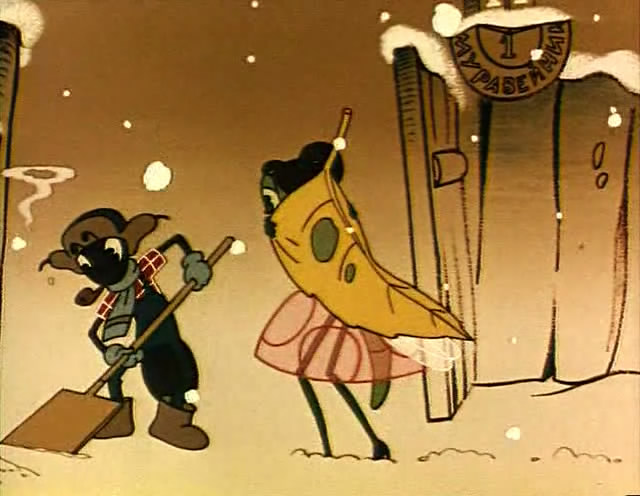 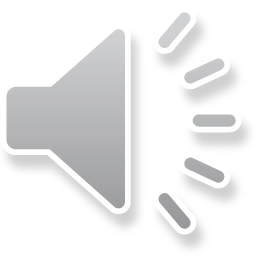 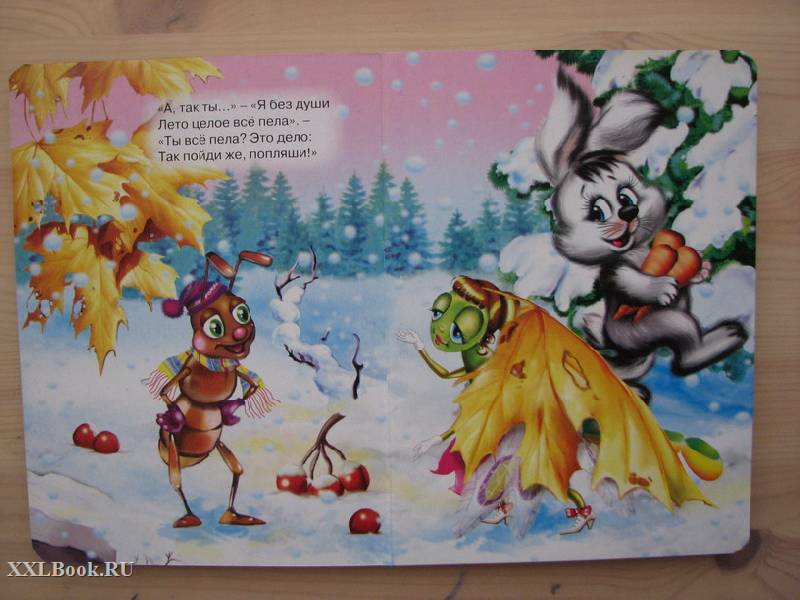